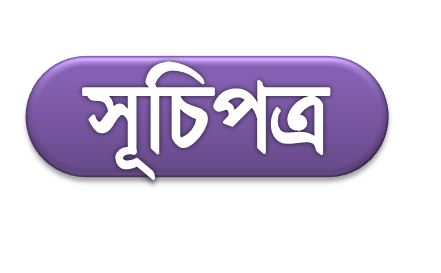 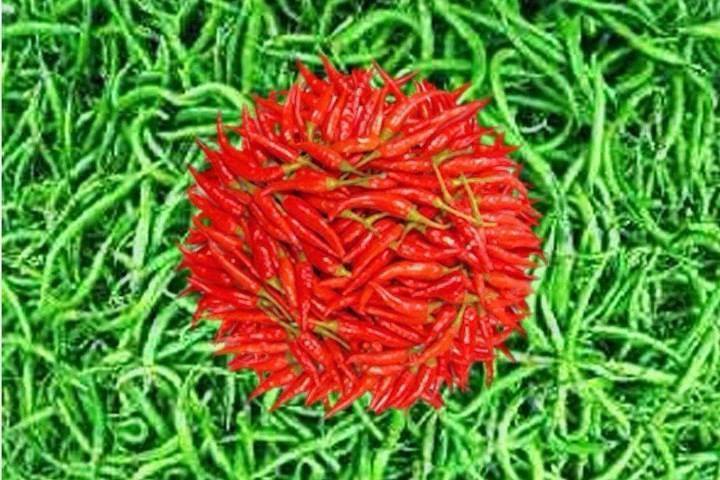 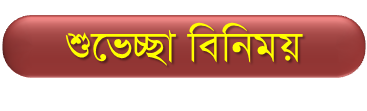 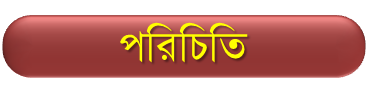 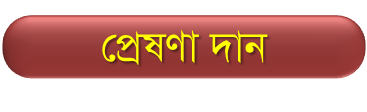 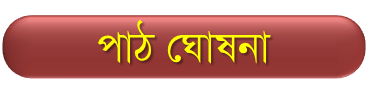 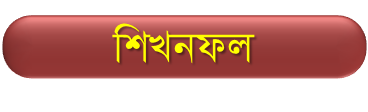 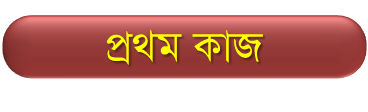 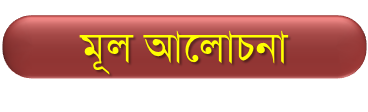 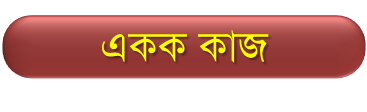 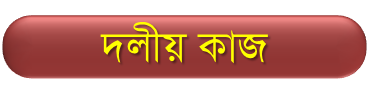 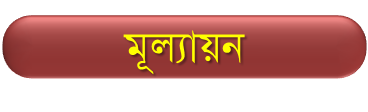 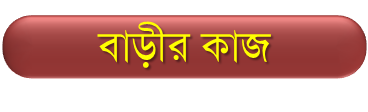 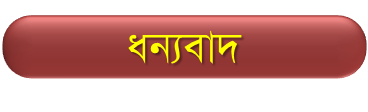 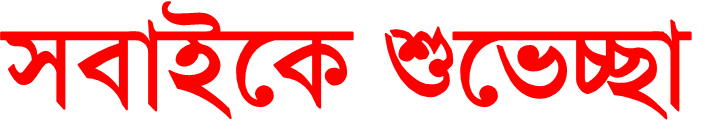 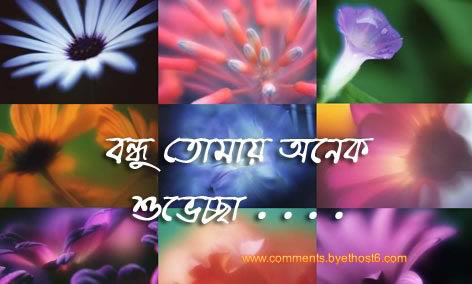 cwiwPwZ
মোঃ মশিউর রহমান
বিএসসি(কম্পিউটার সায়েন্স, ১ম শ্রেনি),এমএসসি(কম্পিউটার সায়েন্স, ১ম শ্রেনি)
প্রভাষক(আইসিটি), ক্যান্টনমেন্ট পাবলিক স্কুল এন্ড কলেজ, মোমেনশাহী
প্রাক্তন সিনিয়র প্রভাষক,ক্যামব্রিয়ান কলেজ, ঢাকা
প্রাক্তন প্রভাষক ও বিভাগীয় প্রধান, নটর ডেম কলেজ ময়মনসিংহ

  ‡jLK : Z_¨  I †hvMv‡hvM cÖhyw³ (GKv`k-Øv`k) 

   E-Mail : shahin_moshiur@yahoo.com
  Cell : 01716519394,01677608860
‡kÖwY  : GKv`k - Øv`k
welq : Z_¨  I †hvMv‡hvM cÖhyw³
 	Aa¨vq -  2
KwgDwb‡Kkb wm‡÷gm I ‡bUIqvwK©s
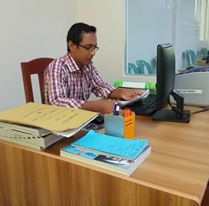 wkÿK cwiwPwZ
cvV cwiwPwZ
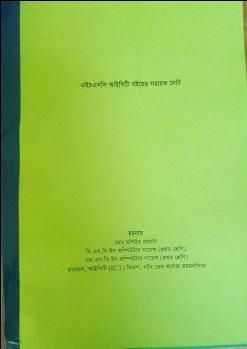 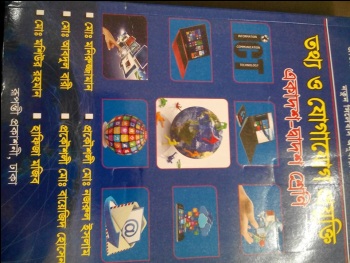 QweØq wK wb‡`©k K‡i?
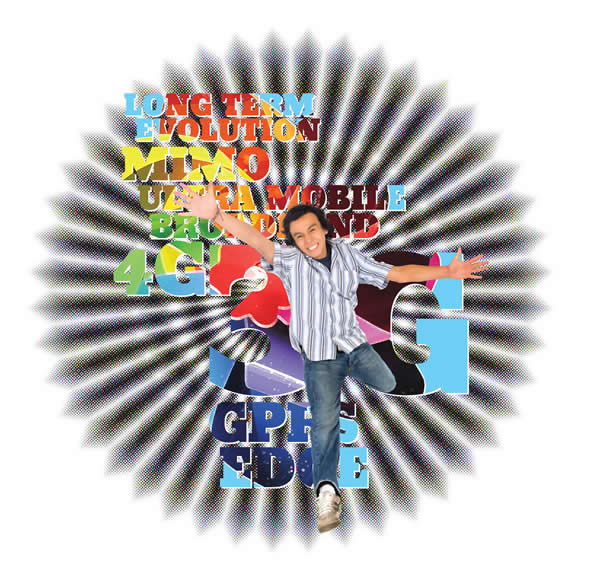 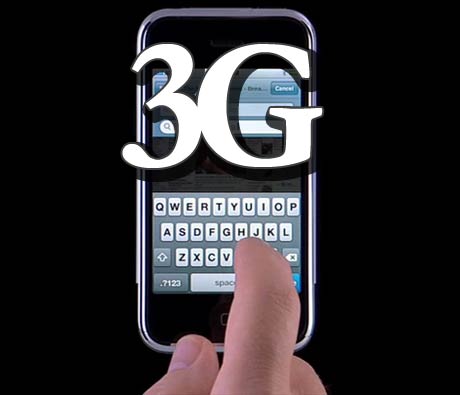 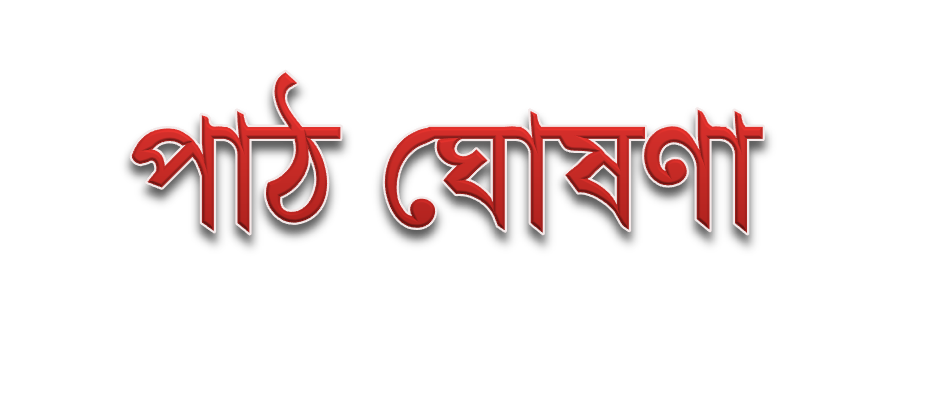 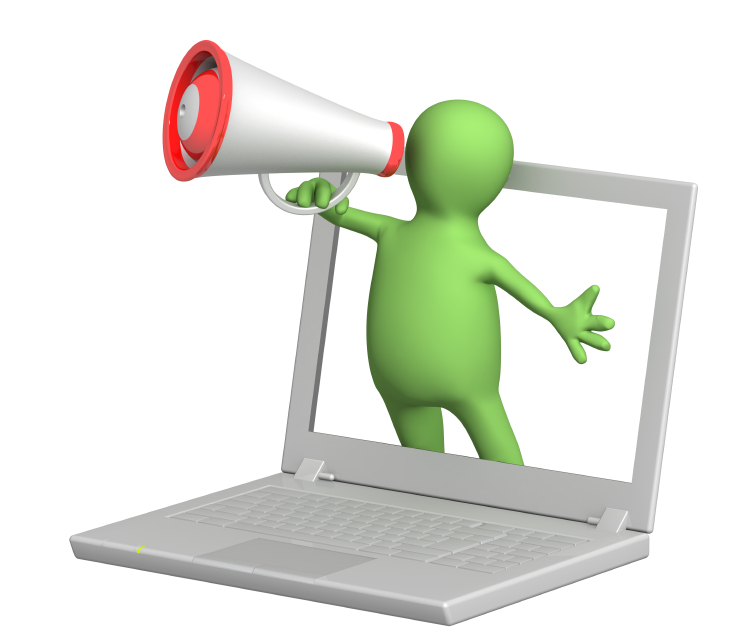 Avgv‡`i AvR‡Ki cvV  -
†gvevBj ‡Uwj‡dv‡bi cÖRb¥
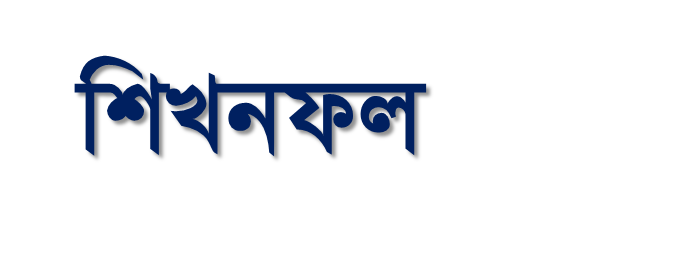 cvV †k‡l wkÿv_x©iv ...
‡gvevBj ‡dv‡bi cÖRb¥mgyn e¨vL¨v Ki‡Z cvi‡e|
wewfbœ cÖR‡b¥i ‡dv‡bi ‰ewkó¨ e¨vL¨v Ki‡Z cvi‡e|
‡gvevBj ‡dv‡bi BwZnvm
1950 mv‡j gvwK©b †mbvevwnbxi wewfbœ BDwb‡Ui g‡a¨ †hvMv‡hv‡Mi Rb¨ wØgyLx †iwWI †Uwj‡dvb cÖhyw³i M‡elbvi d‡j ‡gvevBj †Uwj‡dv‡bi D™¢e N‡U|
1979 mv‡j Rvcv‡bi NTTC †Kv¤úvbx †mjyjvi †Uwj‡dvb Drcv`b ïiy K‡i| ZLb 23 wU †em †÷k‡bi gva¨‡g †UvwKI kn‡ii 20 wgwjqb Awaevmx‡K †bUIqvK© Kfv‡iR †`qv n‡qwQj| gvÎ 5 eQ‡ii g‡a¨ Rvcv‡bi me Awaevmx‡K GB cÖR‡b¥i ‡gvevBj †bUIqv‡K©i AvIZvq Avbv nq|
1980 mv‡j DËi Av‡gwiKvq A¨vbvjM f‡qm wmMbvwjs wm‡÷‡gi †mjyjvi †dv‡bi e¨envi ïiy nq, hv AMPS (Analog Mobile Phone System) bv‡g cwiwPZ wQj|
1981 mv‡j BD‡ivc mn Ab¨vb¨ †`‡k TACS (Total Access Communication System) bv‡g †gvevBj †dvb cÖPjb nq| 1990 mv‡j cÖ_‡g BD‡iv‡c 2q cÖR‡b¥i †gvevBj Pvjy nq, hv GSM (Global System for Mobile communication) Gi Dci wfwË K‡i ‰Zix Kiv nq| 1991 mv‡j hy³iv‡óª CDMA (Code Division Multiple Access) †UK‡bvjRx Pvjy nq|
‡gvevBj ‡dv‡bi BwZnvm
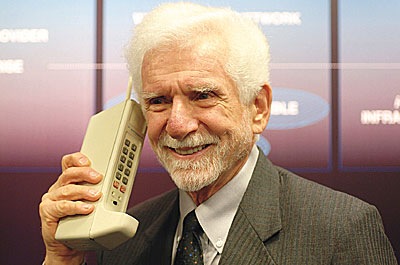 gUv‡ivjv †Kv¤úvbx M‡elK W. gvwU©b Kzcvi †K ‡gvevBj †Uwj‡dv‡bi RbK ejv nq| wZwb 1973 mv‡j nv‡Z enb‡hvM¨ cÖ_g e¨envwiK †gvevBj †dvb DØveb K‡ib| G †dv‡bi IRb wQj 2 †KwR| cÖwZc¶ †ej j¨vem M‡elK W. Gb‡Rj Gi mv‡_ 1973 mv‡ji 3iv GwcÖj Kj K‡i wZwb Bnv Pvjy K‡ib|
1998 mv‡j c«_g c«vK-evwYwR¨K w_«wR ‡bUIqvK© ‡dvgv bv‡g Pvjy K‡i Rvcv‡bi ‡Kv¤úvwb GbwUwU ‡Wv‡Kv‡gv| 2001 mv‡j Wveøy-wmwWGgG Gi Rb¨ cixÿvg~jKfv‡e GwU Pvjy Kiv nq| evwYwR¨Kfv‡e c«_g GbwUwU ‡Wv‡Kv‡gv w_«wR Pvjy K‡i 2011 mv‡j| gvs· ‡UwjKg Gi c«_g BD‡ivcxq c«vK-evwYwR¨K ‡bUIqvK© wQj BDGgwUGm| GwU 2001 mv‡j c«_g evwYwR¨K ‡bUIqvK© Pvjy K‡i ‡Uwjbi|
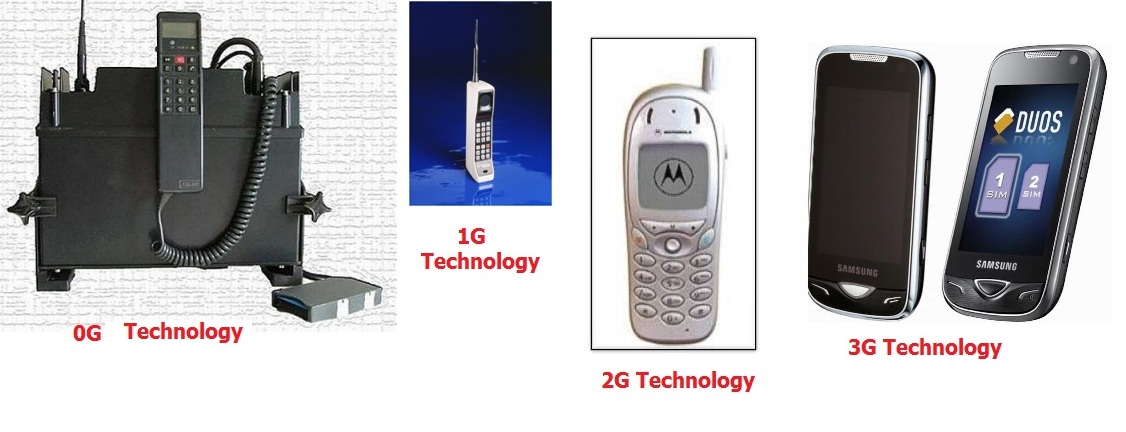 †gvevBj ‡dv‡bi cÖRb¥
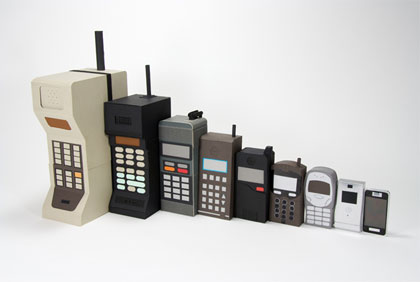 †gvevBj ‡iwWI ‡Uwj‡dvb e¨e¯’v wewfbœ mg‡q e¨vcK cwieZ©b n‡q‡Q| Gme mgqKvj ‡K ‡gvevBj ‡dv‡bi cÖRb¥ e‡j|
†gvevBj ‡Uwj‡dv‡bi cÖRb¥ mgyn n‡jv :
- 1g cÖRb¥ (1981-1991 mvj), 
- 2q cÖRb¥ (1992-2000 mvj),
- 3q cÖRb¥ (2001-2010 mvj),
- 4_© cÖRb¥ (2011-eZ©gvb),
- 5g cÖRb¥ (fwel¨Z)
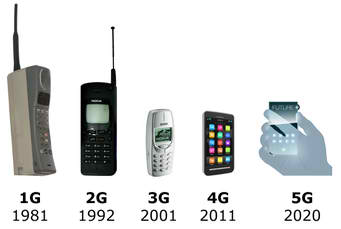 Z‡e c«_g c«Rb¥ ‡mjyjvi ‡dv‡bi c~‡e© we`¨gvb wQj ‡gvevBj ‡iwWI ‡Uwj‡dvb e¨e¯’v| GB e¨e¯’v‡K bvg ‡`qv nq 0 cÖR¤§, hv 1950 mvj †_‡K 1980 mvj ch©šÍ wQj|
0 cÖRb¥
mgqKvj : (1950-1980 mvj)
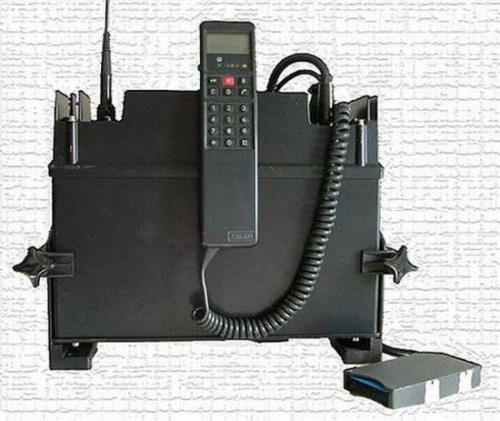 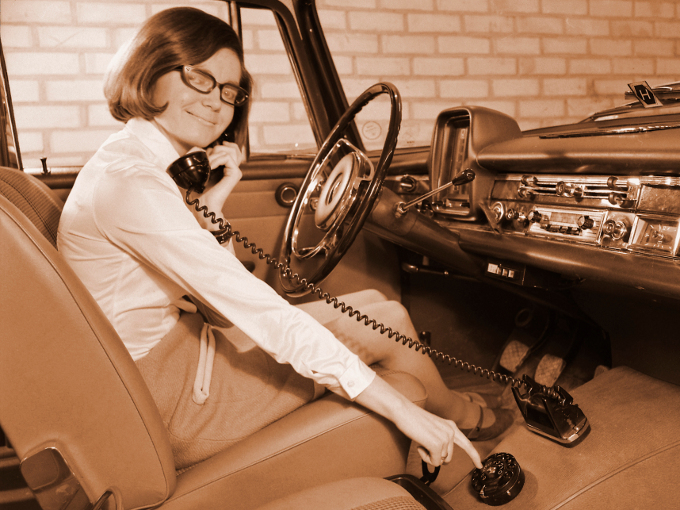 1g cÖRb¥
mgqKvj : (1981-1991 mvj)
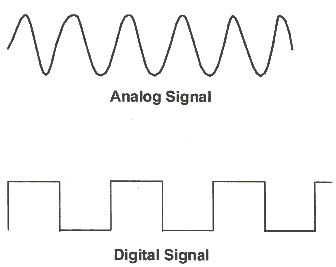 gyj cÖhyw³ : †mjyjvi †bUIqvK© (A¨vbvjM f‡qm wmMbvj)
P¨v‡bj A¨vK‡mm c×wZ : FDMA (Frequency Division Multiple Access)
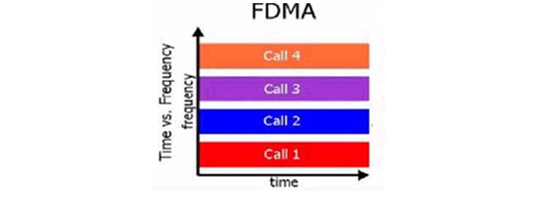 m‡e©v”P WvUv ¯’vbvšÍi nvi : 
       14 †KwewcGm
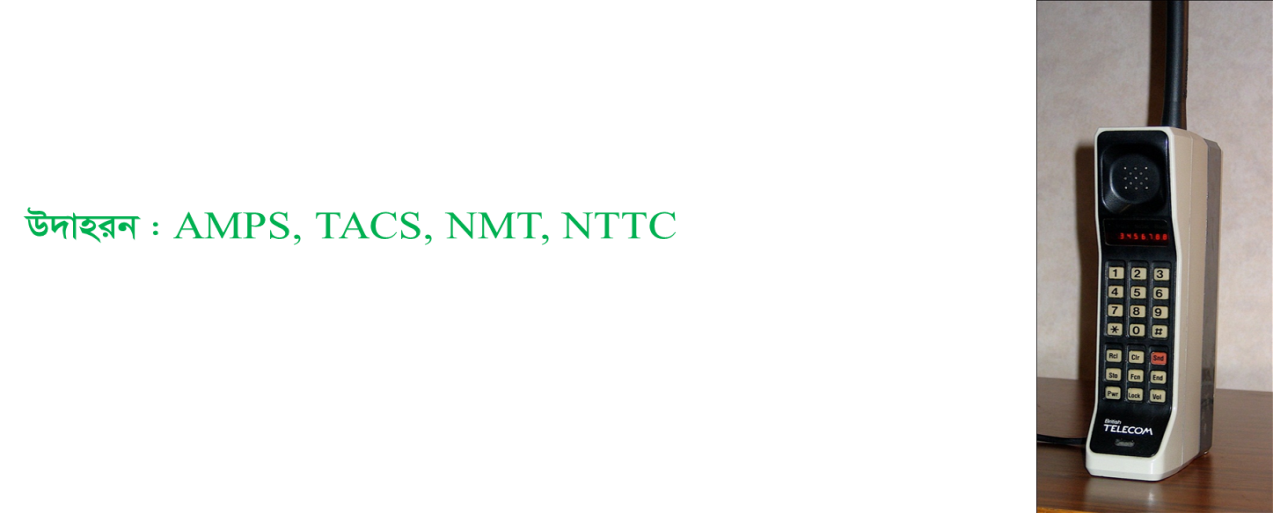 AMPS
1g cÖRb¥
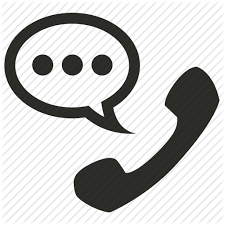 1. Bnv ïay f‡qm Kgywb‡Kk‡bi Rb¨ wWRvBb Kiv wQj, WvUvi Rb¨ bq
2. Bnv mvwK©U myBPW †UK‡bvjRx Gi wfwË‡Z KvR KiZ
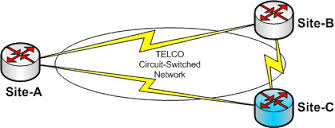 3. †mwgKÛv±i cÖhyw³ I gvB‡µvcÖmm‡ii e¨envi
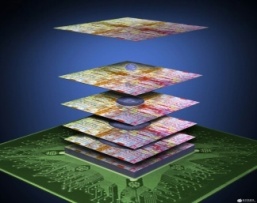 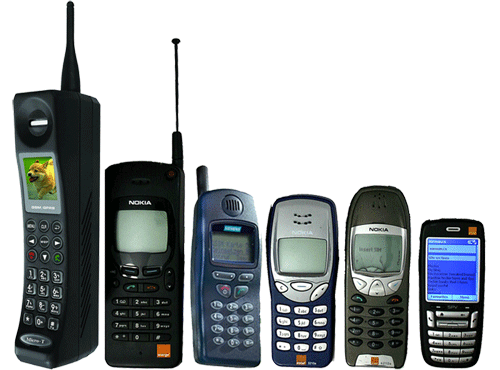 4. eo I fvix †gvevBj †dvb †m‡Ui e¨envi
1g cÖRb¥
5. †dvb ‡mU Interoperability bq| A_v©r Ab¨ †gvevBj Acv‡iU‡i Zv e¨envi Kiv †hZ bv|
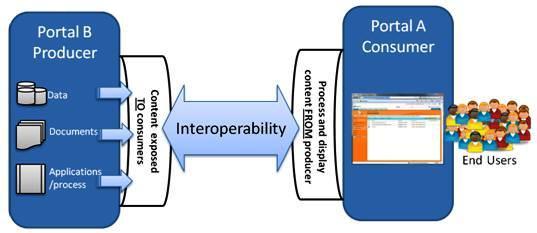 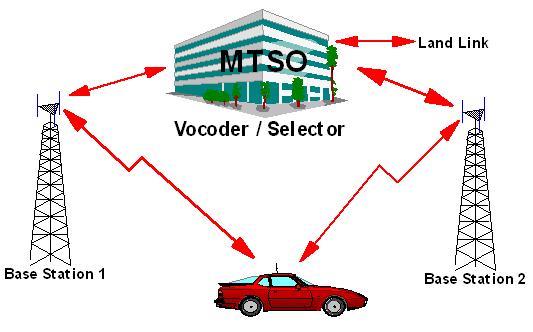 6. †bUIqv‡K© nvÛ-Ad, A_©vr Kj Pvjy Ae¯’vq ‡jv‡Kkb cwieZ©‡b UªvÝwgkb wew”Qbœ nZ
7. †mj †eªw_s †bB, A_©vr GKB GjvKvq Ab¨ †gvevBj UªvÝwgk‡b evav †bB|
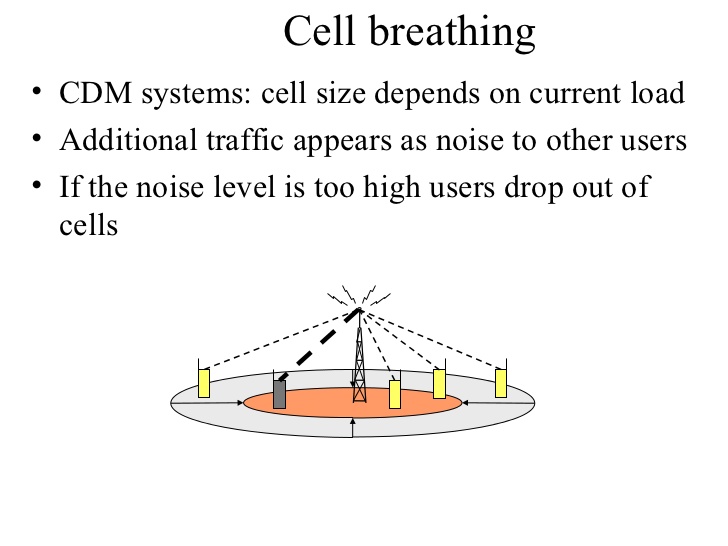 8. wmMbvj wd«Kz‡qwÝ A‡cÿvK…Z A‡bK Kg
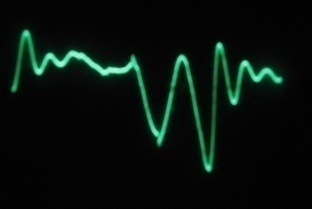 2q cÖRb¥
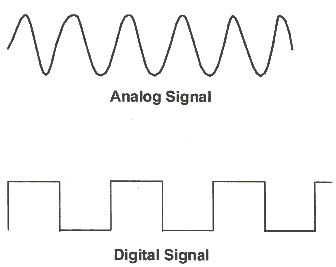 mgqKvj : (1992-2000 mvj)
gyj cÖhyw³ : wWwRUvj †bUIqvK© (†iwWI wmMbvj I f‡qm †gBj)
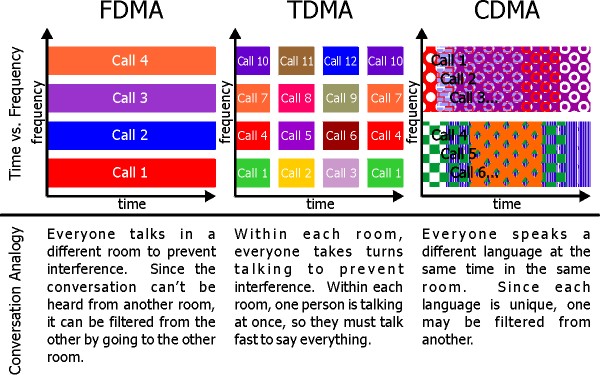 P¨v‡bj A¨vK‡mm c×wZ : FDMA, TDMA, CDMA
m‡e©v”P WvUv ¯’vbvšÍi nvi : 
	56 †KwewcGm
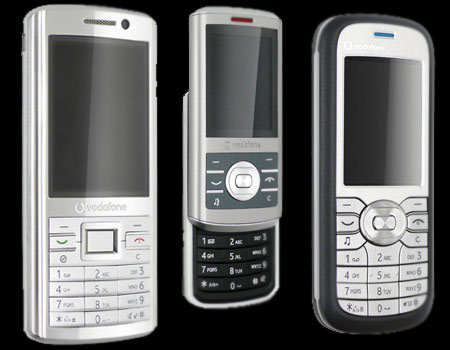 D`vnib : GSM, CDMA
GSM
2q cÖRb¥
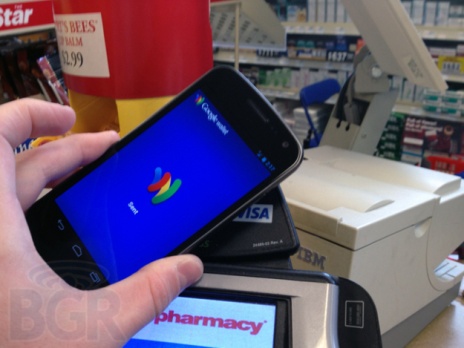 G‡Z †gvevB‡j me©cÖ_g wcÖ‡cBW wm‡÷g Pvjy Kiv nq
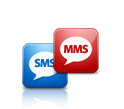 2. G‡Z †gvevB‡j me©cÖ_g SMS(Short Message Service) Pvjy Kiv nq
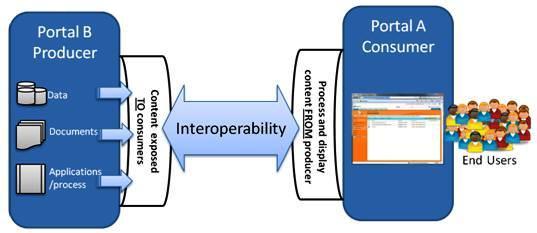 3. †dvb ‡m†U mxwgZ Interoperability myweav
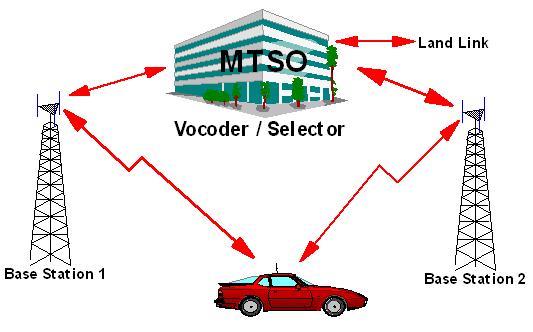 4. mxwgZ n¨vÛ-Ad myweav
2q cÖRb¥
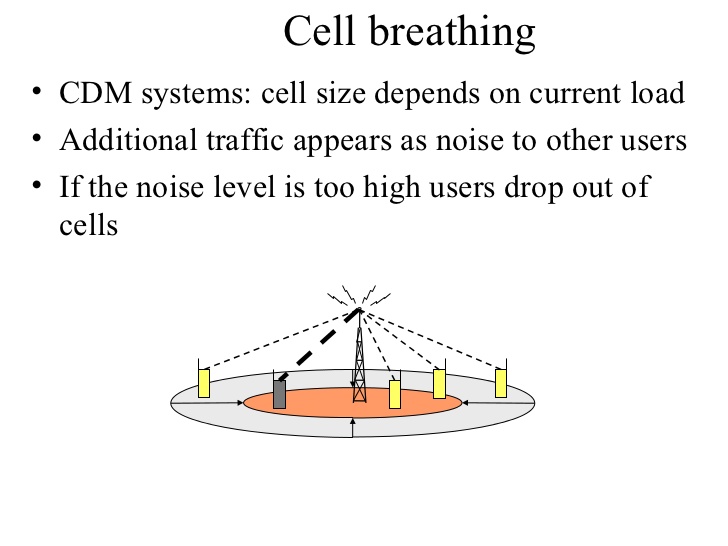 5. wKQz †¶‡Î †mj †eªw_s Amyweav nq
7. †dvb ‡m†U cÖ_g SIM KvW© Pvjy Kiv nq
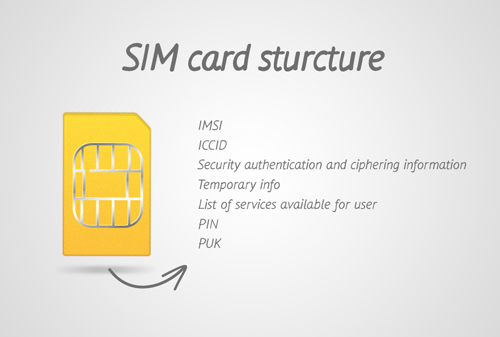 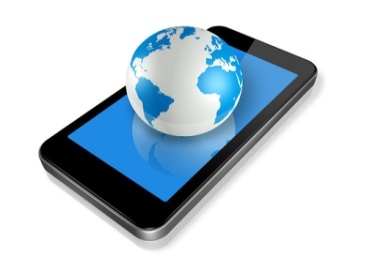 6.  mxwgZ AvšÍRv©wZK †ivwgs myweav
8. †cwRs I KW©‡j‡mi e¨envi
GSM Ges CDMA Gi g‡a¨ cv_©K¨
3q  cÖRb¥
mgqKvj : (2001-2011 mvj)
gyj cÖhyw³ : nvB ¯úxW AvBwc WvUv †bUIqvK©
P¨v‡bj A¨vK‡mm c×wZ : TDS-CDMA, TD-CDMA
m‡e©v”P WvUv ¯’vbvšÍi nvi : 384 †KwewcGm
D`vnib : GPRS, EDGE, W-CDMA, HSCSD, UMTS
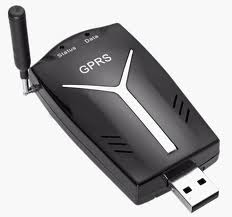 GPRS g‡Wg
3q  cÖRb¥
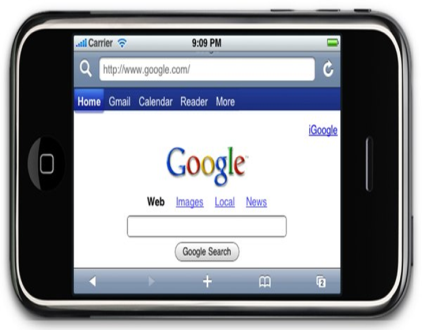 GKB mv‡_ f‡qm, Qwe I WvUv ¯’vbvšÍi Kiv hvq
G‡Z †gvevB‡j me©cÖ_g wfwWI e¨e¯’v Pvjy Kiv nq
G‡Z †gvevB‡j me©cÖ_g MMS Pvjy Kiv nq
G‡Z mvwK©U myBP Ges c¨v‡KU myBP mvwK©U Df‡q e¨eüZ nq
e¨vcK AvšÍRv©wZK †ivwgs myweav I mnR n¨vÛ-Ad myweav
‡gvevBj †dv‡b B›Uvi‡bU e¨envi
nvjKv †dvb ‡m†U m¤c~Y© Interoperability myweav
†mj †eªw_s ev †iwWI BbUvi‡d‡iÝ nq
GPRS Ges EDGE  Gi g‡a¨ cv_©K¨
†gvevBj ‡dv‡bi 2q cÖRb¥ †_‡K 3q cÖR‡b¥ DËi‡b †`ixi Kvib
3wR c«hyw³ wek¦e¨vcx Lye axi MwZ‡Z M…wnZ nq| 3wR Ges 2wR ‡bUIqv‡K©i ‡eZvi K¤úv¼ GK bq| ZvB ‡bUIqvK© Acv‡iUi‡`i AwaK WvUv ¯’vbvšÍi nvi AR©‡bi Rb¨ m¤ú~Y© bZyb jvB‡mÝ, ‡bUIqvK© Ges K¤úv¼ ¯’vcb Avek¨K| GQvov ‡c«iK nvW©Iqv‡ii DbœqbI e¨qeûj, we‡kl K‡i, BDGgwUGm Gi Rb¨ AwaKvsk m¤cÖPvi UvIqv‡ii c«wZ¯’vcb c«‡qvRb| Gai‡Yi RwUjZvi Kvi‡Y A‡bK Acv‡iUi 3wR ‡bUIqvK© ¯’vc‡b A¶g nq bZyev ‡`wi K‡i|
‡gvevBj mvcøvqvm© A¨v‡mvwm‡qk‡bi Z_¨g‡Z, 2007 mv‡ji wW‡m¤^i Abyhvqx, we‡k¦i 40wU ‡`‡k 190wU 3wR ‡bUIqvK© Ges 71wU ‡`‡k 154wU GBPGmwWwcG ‡bUIqvK© Pvjy Av‡Q| evowZ ‡¯ú±v‡gi jvB‡mwÝs wd Gi AwaK g~‡j¨i Kvi‡Y wewfbœ ‡`‡k 3wR ‡bUIqvK© ¯’vc‡b ‡`wi nq| BD‡iv‡ci wKQy ‡`‡k jvB‡mÝ wd AwZwi³ ‡ewk wQj|
4_© cÖRb¥
mgqKvj : (2012 mvj - eZ©gvb)
gyj cÖhyw³ : mdUIqvi wWdvBb †iwWI (SDR) †bUIqvK©
m‡e©v”P WvUv ¯’vbvšÍi nvi : 10 GgwewcGm
P¨v‡bj A¨vK‡mm c×wZ : GKB mv‡_ 
TDD - Time Division Duplex I FDD - Frequency Division Duplex
D`vnib : WiMAX, LTE, HSPA+
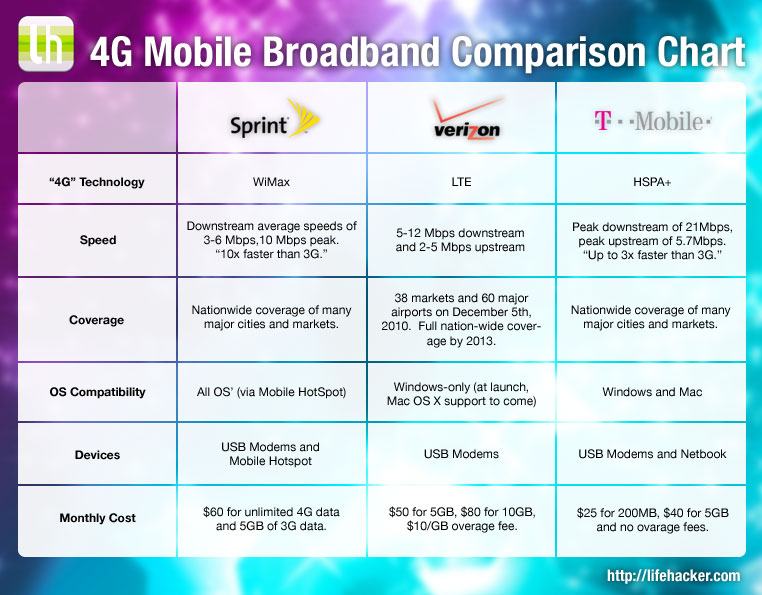 4_© cÖRb¥
1. IPv6 fvm©b wfwËK c¨v‡KU UªvÝwgk‡bi B›Uvi‡bU e¨envi
2. G‡Z m¤úyb© c¨v‡KU myBP mvwK©U e¨eüZ nq
3. P¨v‡bj A¨vK‡mm c×wZ - OFDM (Orthogonal Frequency Division Multiplexing) 
4. G‡Z MIMO (Multiple Input Multiple Output) †UK‡bvjRxi G¨v‡›Ubv e¨eüZ nq  
5. wWwRUvj gvwëP¨v‡bj gWz‡jkb Gi Rb¨ ISI - Inter Symbol Interference mgm¨v mgvavb
6. eivÏK…Z e¨vÛDBW_ Gi Kvh©Ki I m‡ev©”P e¨envi wbwðZ Kiv hvq
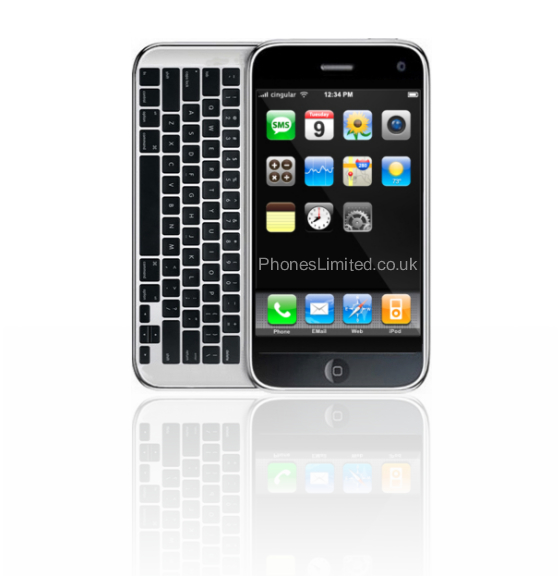 ‡gvevBj ‡dvb cÖRb¥ mgy‡ni g‡a¨ Zzjbv
5g cÖRb¥ I weeZ©b
†gvevBj ‡dv‡bi fwel¨Z ev 5g cÖR‡b¥ ‡gvevB‡j wiqvj UvBg wfwWI w÷ªwgs n†e| WvUv ¯’vbvšÍi nvi m‡e©v”P 1 wRwewcGm, †mŠi PvwjZ wiPvR©vej e¨vUvix I gvB‡µvIqvU mxgvq Kg we`y¨Z LiP| G‡Z eû-e¨enviKvix wfwWI Kbdv‡iÝ Kiv hvq|
‡gvevBj wfwWI Kj LiP eZ©gv‡bi †P‡q Kg‡e| G‡Z UvP¯Œxb †K †dvwìs Gi gva¨‡g †QvU eo Kiv hv‡e| Kw¤úDUv‡ii me KvRB †gvevB‡j Kiv hv‡e|
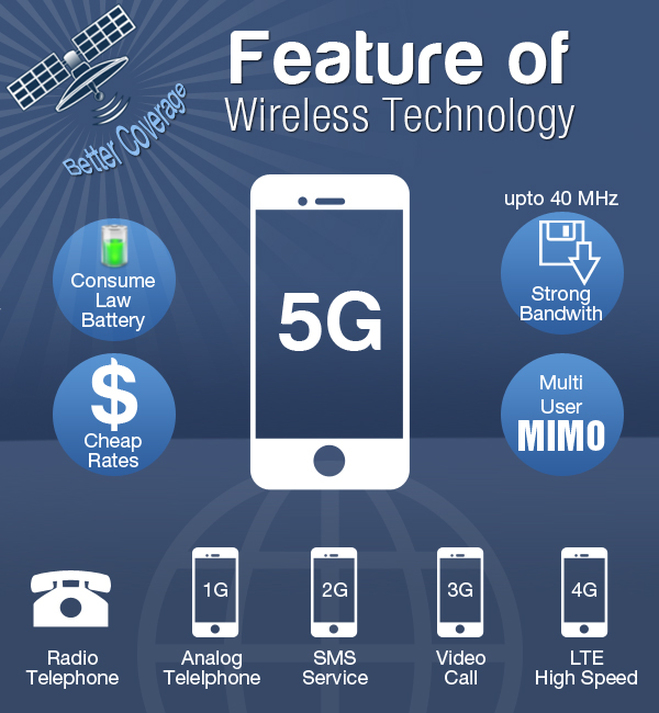 Ávb I Abyaveb gyjK cÖkœ  -      GKK KvR
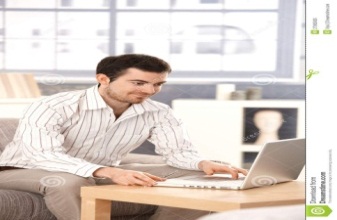 ‡gvevBj ‡dv‡bi RbK †K?
‡gvevBj ‡dvb Kx?
‡gvevBj ‡dv‡bi cÖRb¥ Kx?
cÖ‡qvM gyjK cÖkœ  -      `jxq KvR
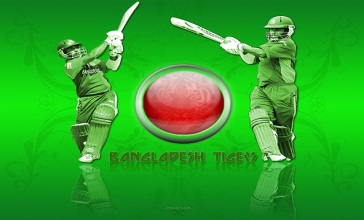 eZ©gv‡b evsjv‡`‡k †h cÖR‡b¥i ‡dv‡bi ‡mev †`qv nq Zvi ‰ewkó¨ wjL|
GPRS Ges EDGE  Gi g‡a¨ cv_©K¨ wjL|
GSM Ges CDMA Gi g‡a¨ cv_©K¨ wjL|
eûwbe©vPwb cÖkœ  -      cvV gyj¨vqb
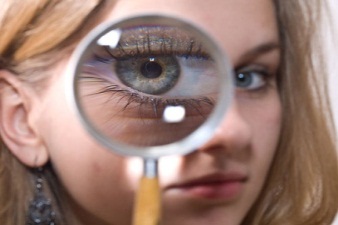 1. †K †gvevBj †dv‡bi Avwe®‹viK? 
K. mvgy‡qj †gvm	L. MÖvnvg †ej	M. GWyBb wMjevU©	N. W. gvwU©b Kzcvi
mwVK DËi :  N
2. †gvevBj †dv‡bi hvÎv ïiæ KZ mvj †_‡K?
K. 1973	L. 1967		M. 1960		N. 1981
mwVK DËi :  K
3. Rb¥jMœ †_‡K eZ©gvb ch©šÍ †gvevBj †Uwj‡dvb KqwU cÖR‡b¥ wef³?
K. 3	L. 5	M. 6	N. 7
mwVK DËi :  L
4. PZz_© cÖR‡b¥i †gvevBj cÖhyw³i mdj ev¯Íevqb n‡jv
i. Wixmax	ii. 3GPP  LTE	iii. IqvB-dvB
wb‡Pi †KvbwU mwVK?
K.  i 	L. i I ii		M. ii	N. iii
mwVK DËi :  L
eûwbe©vPwb cÖkœ  -      cvV gyj¨vqb
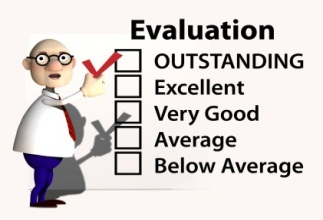 5. evwYwR¨Kfv‡e 3G Pvjy nq K‡e †_‡K
K. 1989 	L. 2005		M. 2001		N. 1995
mwVK DËi :  M
6.  †Kv_vq me©cÖ_g evwYwR¨K †gvevBj †bUIqvK© M‡o †Zvjv nq?
K. ‡UvwKI	L. †ev÷‡b	M. wkKv‡Mv‡Z	N. mvbd«vbwm‡¯‹v‡Z
mwVK DËi :  K
7.  †Kvb †bUIqv‡K© wcÖ‡cBW wm‡÷g Pvjy nq?
K.  3G		L. 2G		M. 1G		N. 4G
mwVK DËi :  L
8.  3G Gi we‡kl myweav †KvbwU?
K. f‡qm Kj	L. †g‡mwRs	M. †Uwj Kbdv‡iÝ	  N. wfwWI Kj
mwVK DËi :  N
D”PZi `ÿZv gyjK cÖkœ  -      evwoi KvR
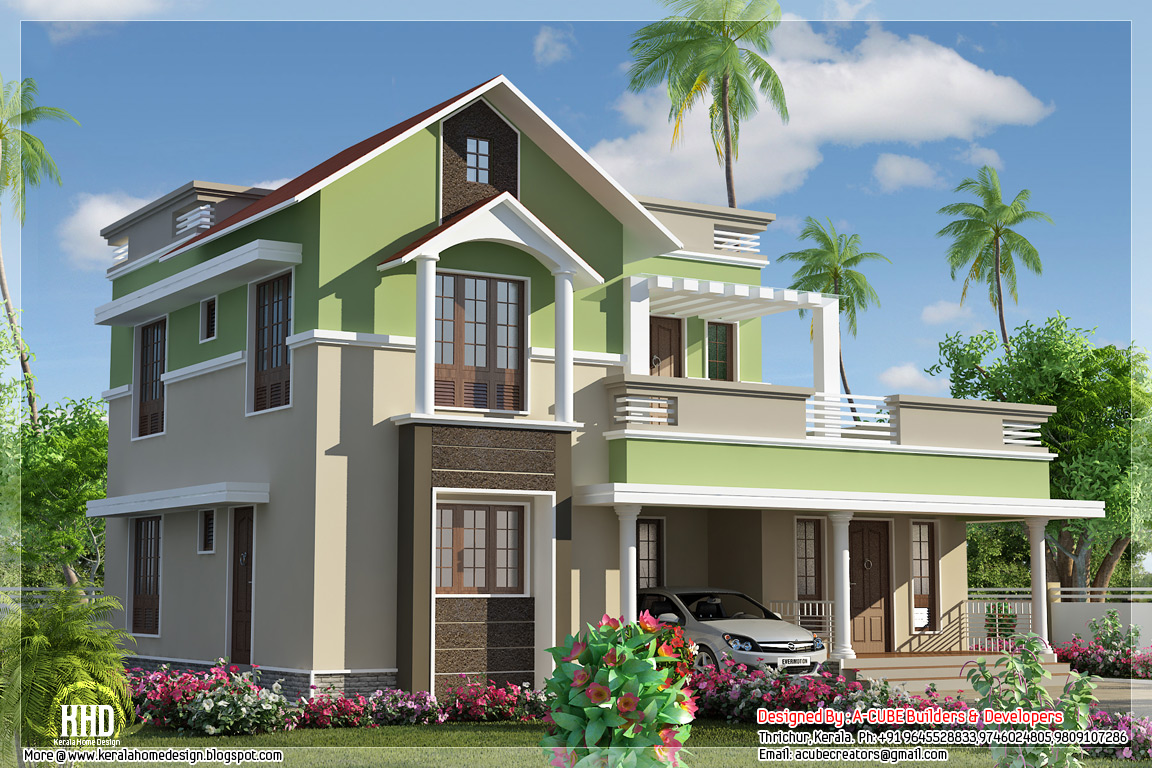 wewfbœ cÖR‡b¥i ‡dv‡bi ‰ewkó¨ Zzjbv Ki|
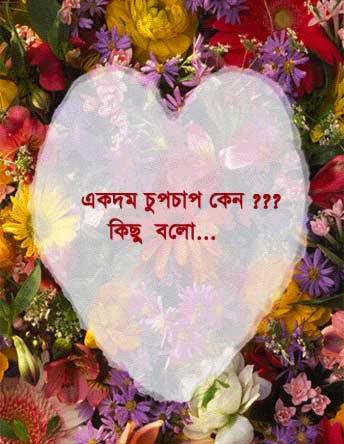 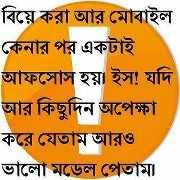 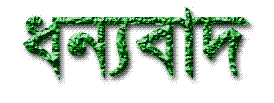